Пограничная зона
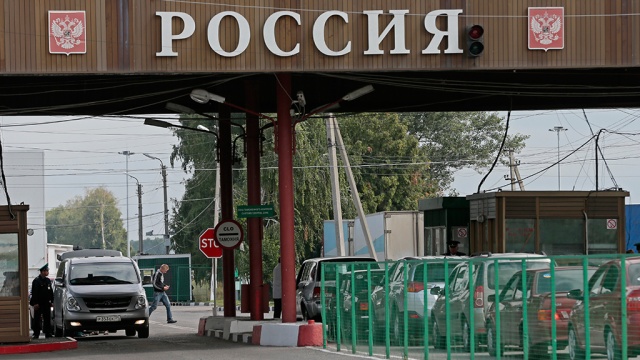 Таможенный контроль
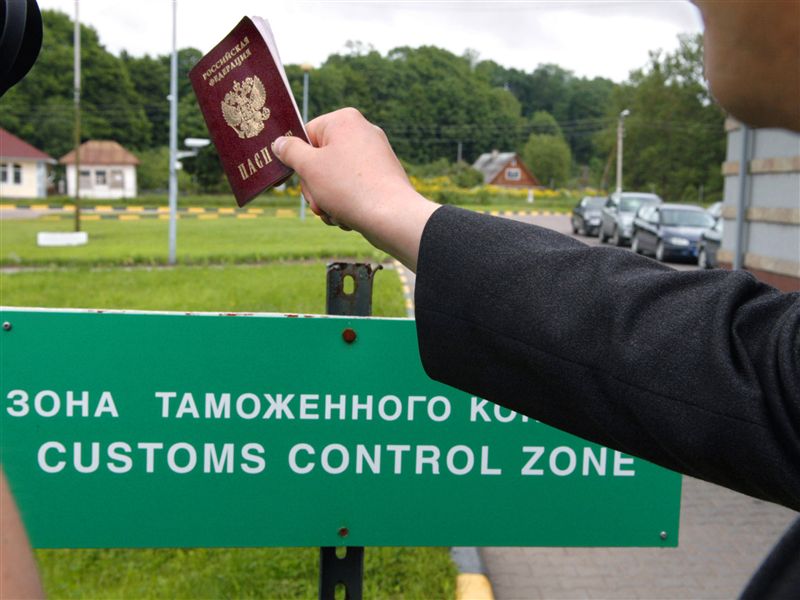 Паспорт гражданина Российской Федерации
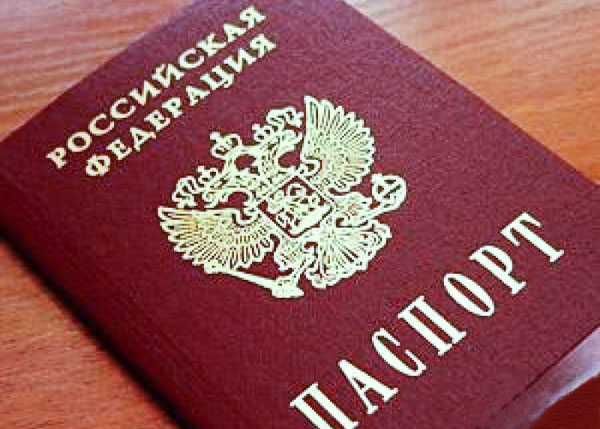 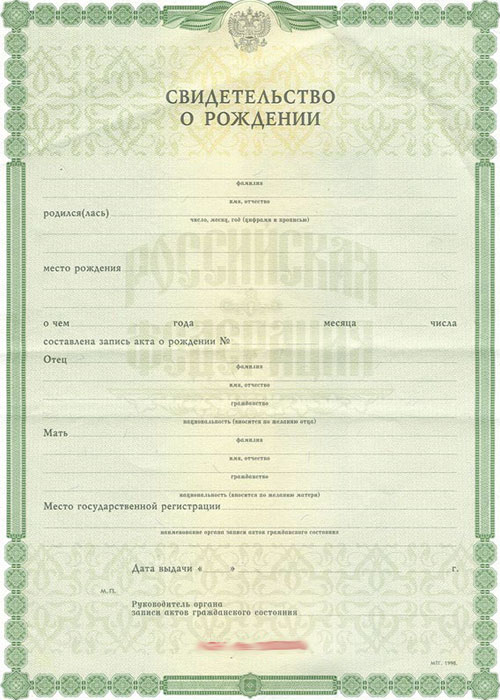 Свидетельство о рождении
Пограничный столб.
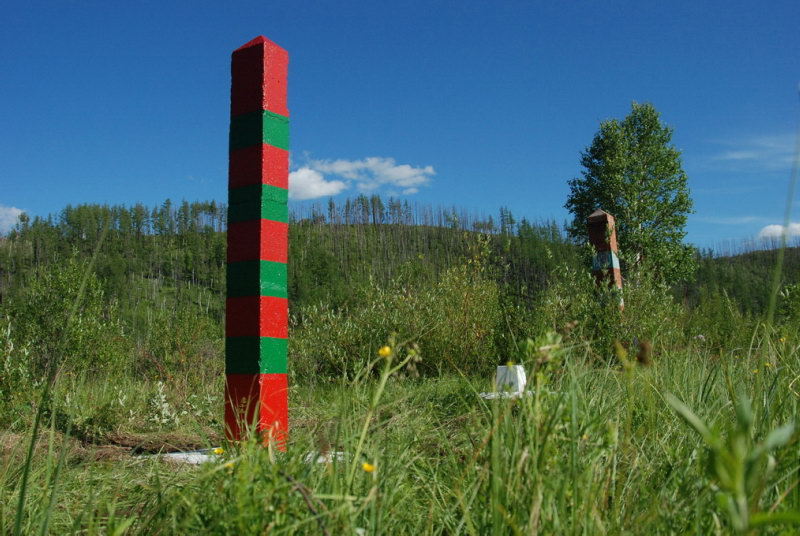 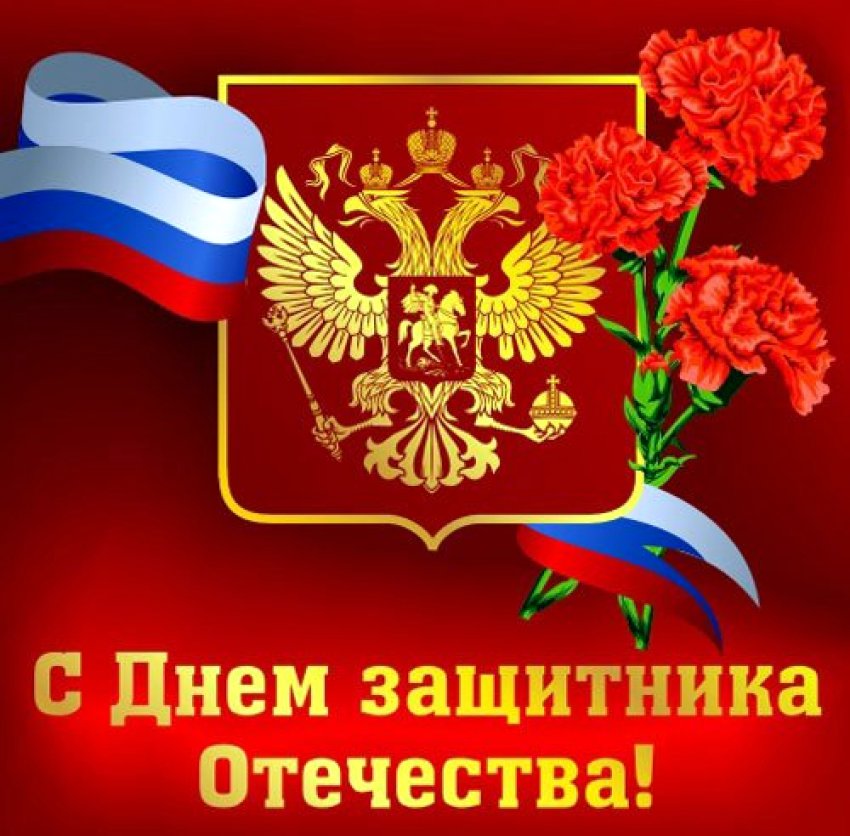 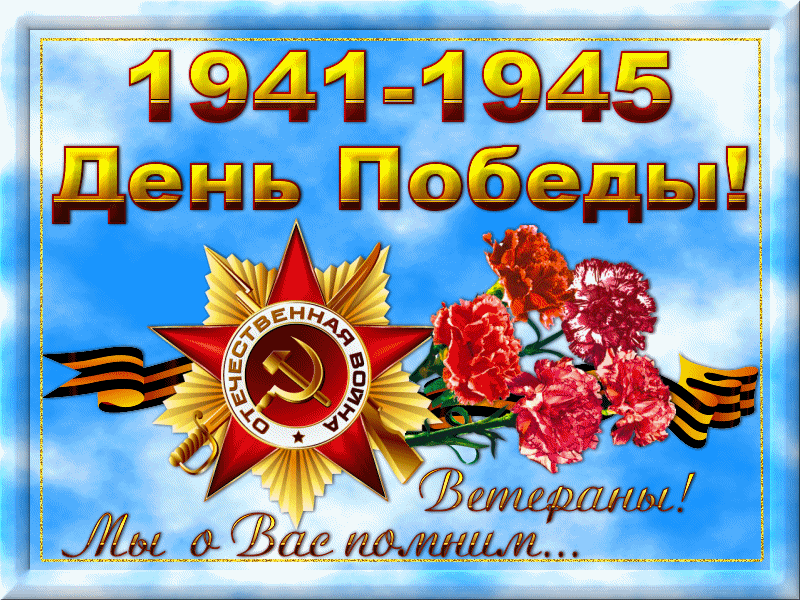 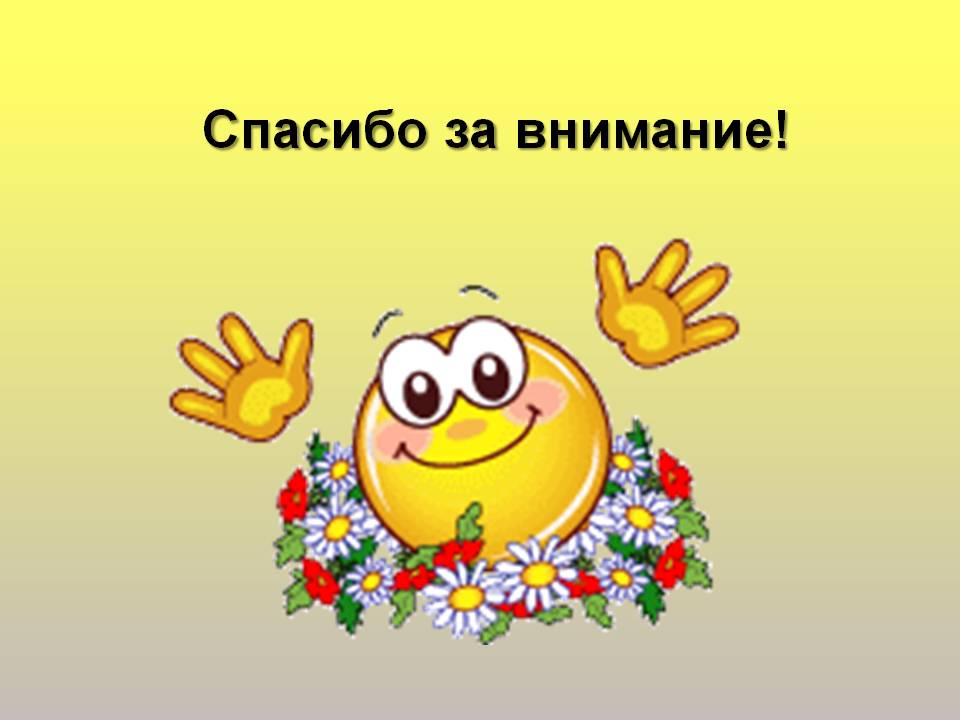